EECS498-003Formal Verification of Systems Software
Material and slides created by
Jon Howell and Manos Kapritsos
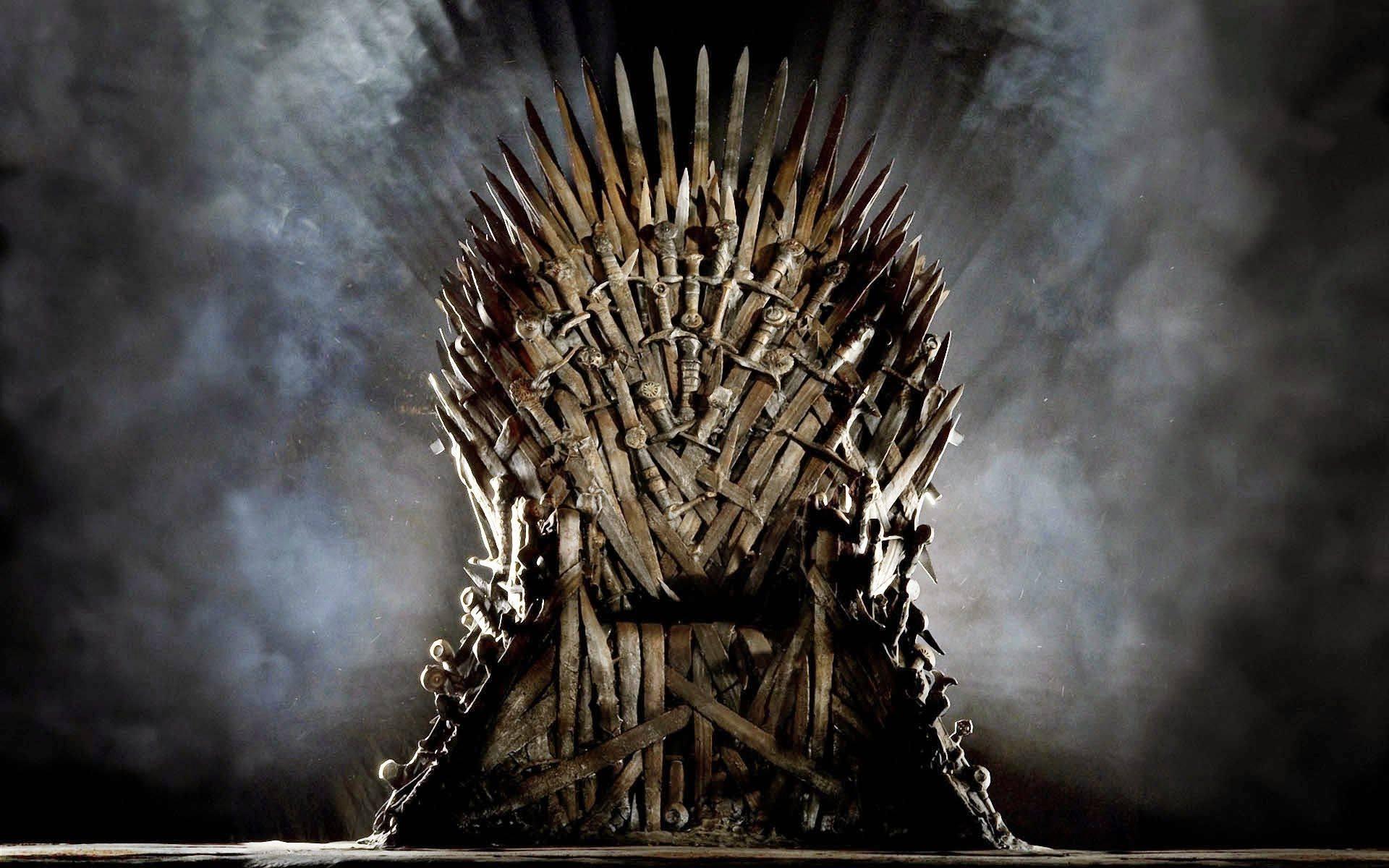 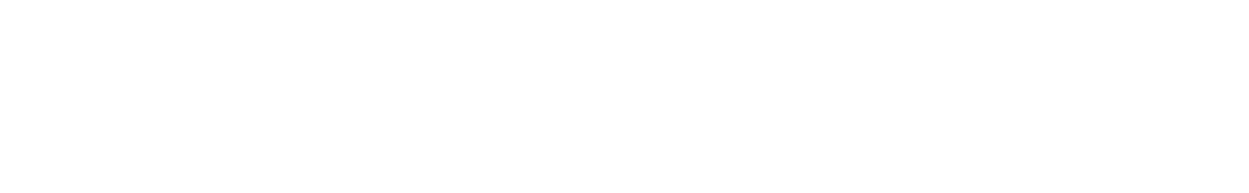 9/10/24
EECS498-003
2
Recursion: exporting ensures
function Evens(count:int) : (outseq:seq<int>)
  ensures forall idx :: 0<=idx<|outseq| ==> outseq[idx] == 2 * idx
{
  if count==0 then [] else Evens(count) + [2 * (count-1)]
}
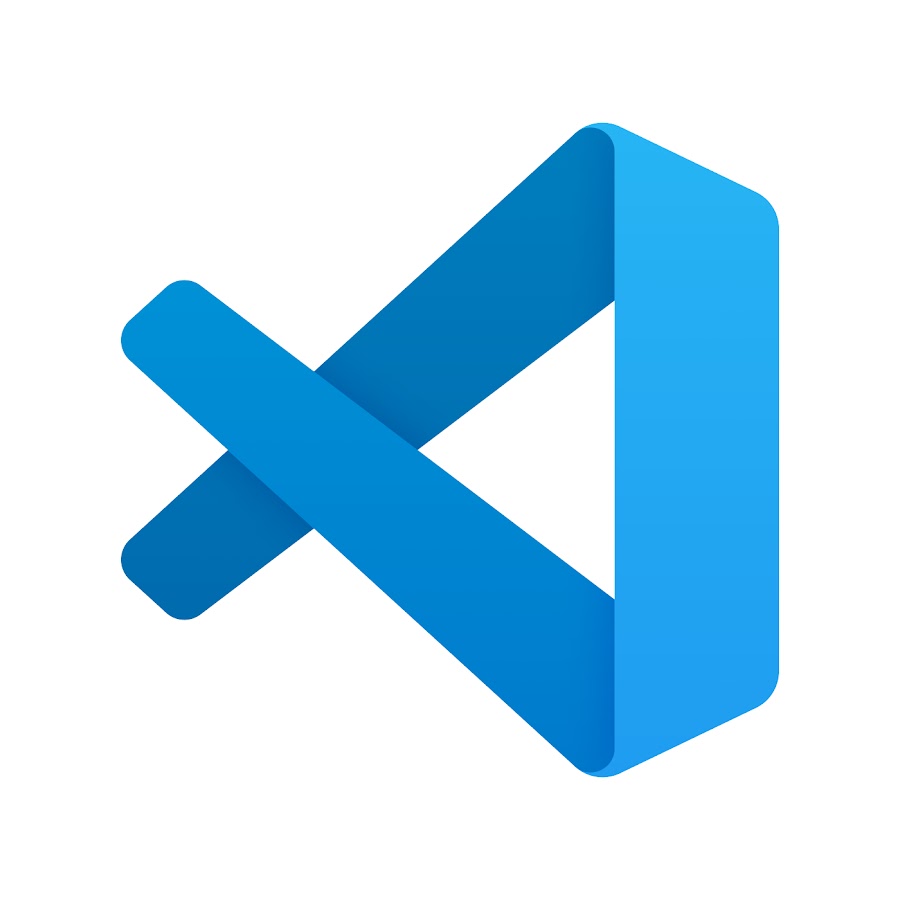 VSCode transition
9/10/24
EECS498-003
3
Chapter 2: Specification
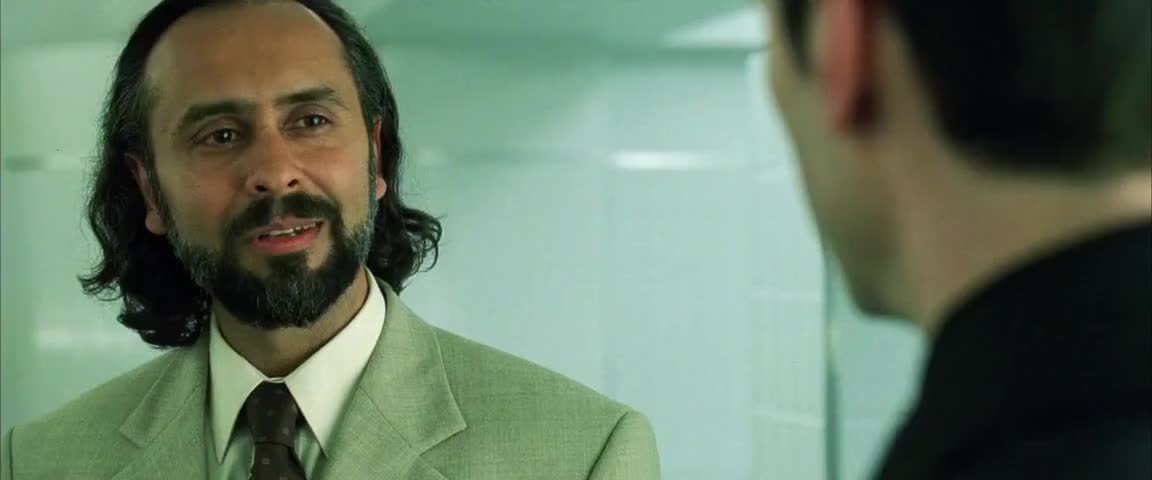 Specification
Karma is a word. Another way of saying “What I am here to do”
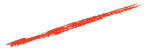 9/10/24
EECS498-003
4
How to specify our programs
Attempt #1: Just tell your programmers what you want them to code

Writing is nature's way of letting you know how sloppy your thinking is
	-Dick Guindon
9/10/24
EECS498-003
5
How to specify our programs
Attempt #2: Write down an English description (aka a design doc)

Mathematics is nature's way of letting you know how sloppy your writing is
								-Leslie Lamport

Formal mathematics is nature's way of letting you know how sloppy your mathematics is
								-Leslie Lamport
9/10/24
EECS498-003
6
Formal specification
A way to define formally (i.e. precisely) what your program should do

Before you start writing code, make sure you know what code is supposed to be doing

Before you start writing a proof, make sure you know what you are proving
9/10/24
EECS498-003
7
Specification
A specification defines which executions are allowable

lemma Double(x:int) returns (y:int)
    ensures y == 2*x
{
    ...
}
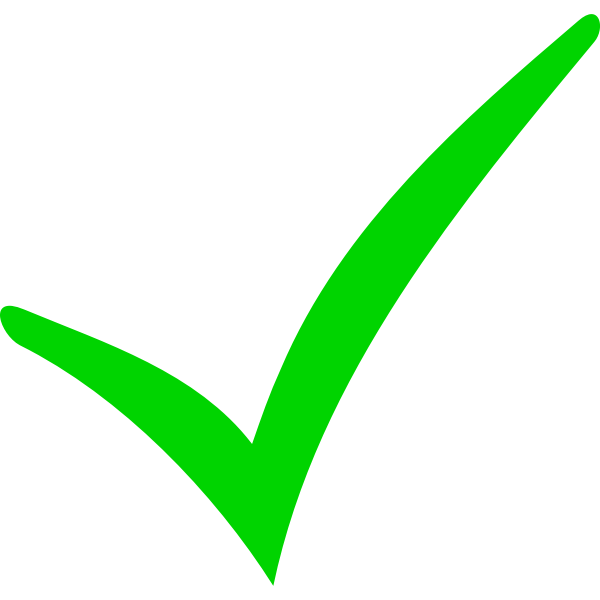 (x=1, y=2)
(x=2, y=4)
(x=2, y=2)
(x=-3, y=-6)
(x=-2, y=4)
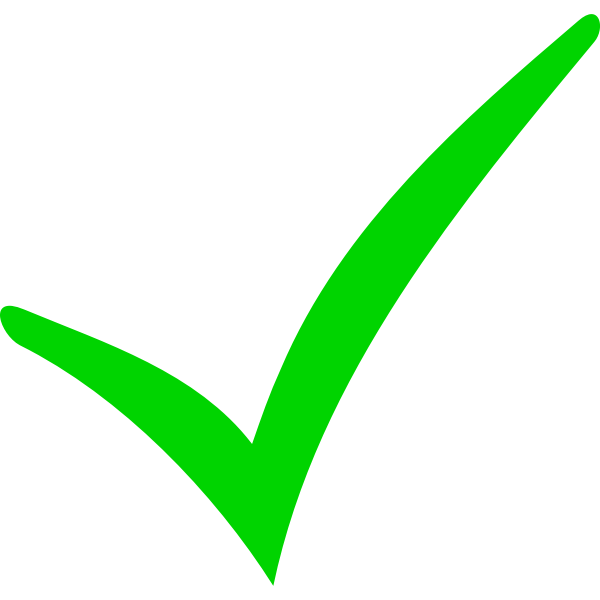 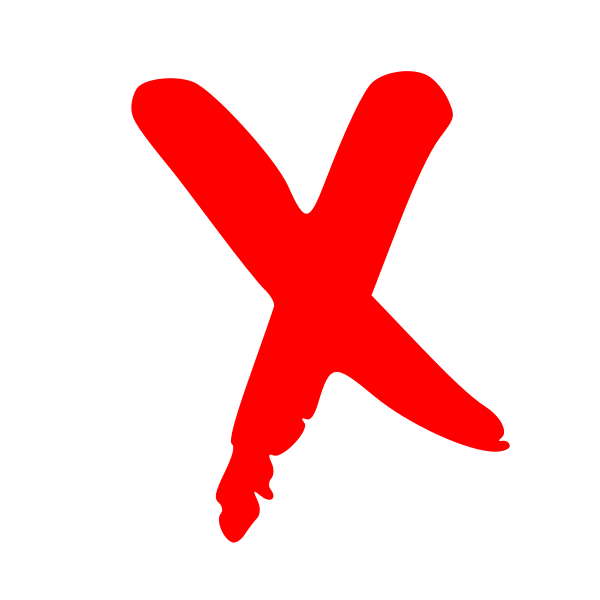 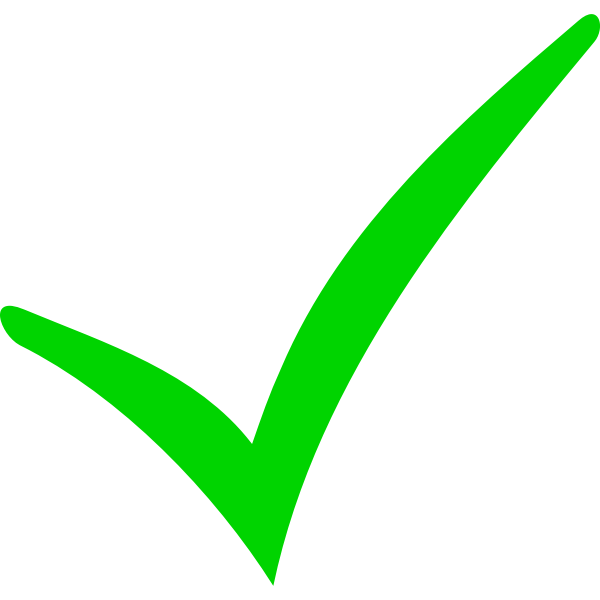 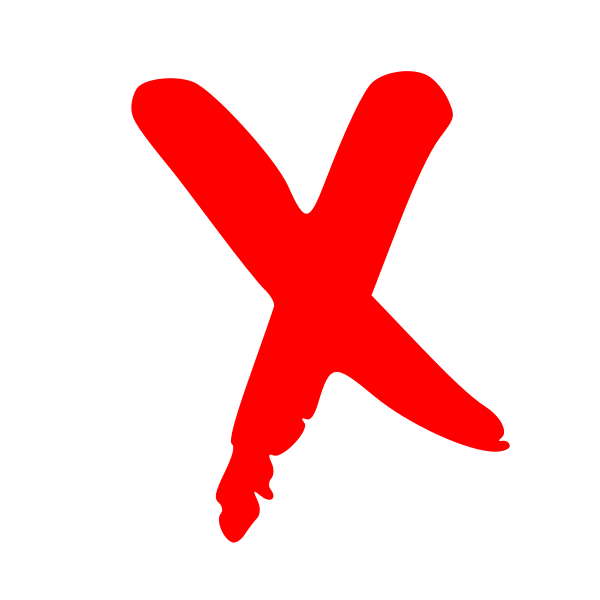 9/10/24
EECS498-003
8
Ways to specify what the program should do
C-style assertions
Postconditions
Properties/invariants
Refinement
y = 2*x;assert(y==2*x)
lemma Double(x:int) returns (y:int)
    ensures y == 2*x
{
    y := 2*x;
}
“At most one node holds the lock at any time”
Linearizability
Equivalence to logically centralized service
9/10/24
EECS498-003
9
Specification is trusted
Formal verification: proving that your protocol or implementation meets the spec
You cannot prove that the spec is correct
You have to trust your spec
Your proof is as good as your spec
A wrong spec is one of the few ways to introduce bugs into formally verified code
9/10/24
EECS498-003
10
Check your spec
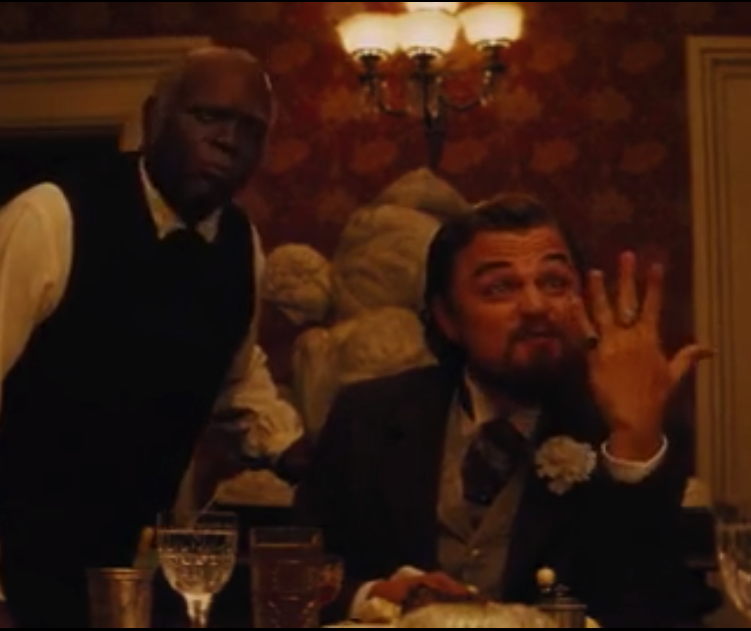 Check your spec! 
Check your spec! 
Check your spec! 
Check your spec! 
Check your spec!
Now that should be your 1st, 2nd, 3rd, 4th and 5th concern!
11
Research detour: IronSpec (OSDI ‘24)
A methodology and tool to find bugs in formal specifications
Found multiple spec bugs in real-world Dafny codebases
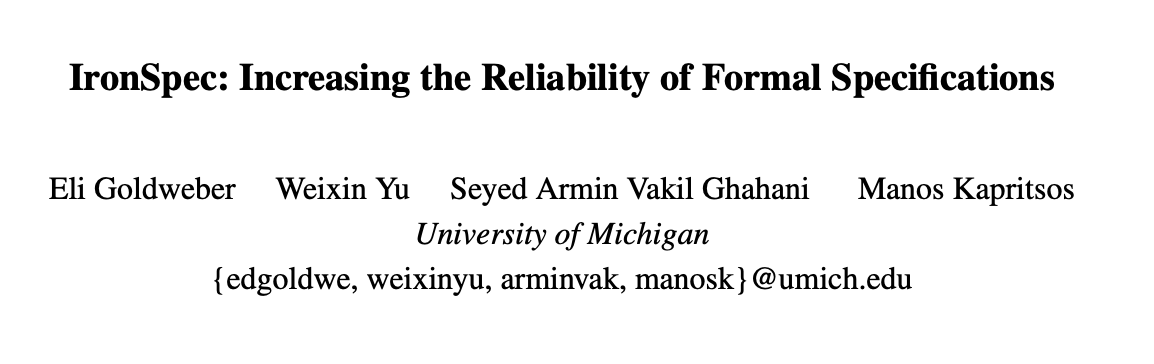 12
The benefit of specification
The spec is typically much smaller than the code
So we have to inspect a few lines of code only

Dijkstra’s algorithm spec
IsShortestPath(g, p) {	&& IsPath(g, p)	&& forall p2 :: IsPath(g, p2) ==> |p| <= |p2| 
}
9/10/24
EECS498-003
13
A good spec
A good spec is correct/complete
It precludes all undesirable behaviors

Example: IsMaxIndex
predicate IsMaxIndex(a:seq<int>, x:int) {
  && 0 < x < |a|
  && (forall i | 0 < i < |a| :: a[i] <= a[x])
}
9/10/24
EECS498-003
14
A good spec (cont.)
A good spec is concise
It elides every irrelevant concept
Is simple and easy to read

predicate IsMaxIndex(a:seq<int>, x:int) {
  && 0 <= x < |a|
  && (forall i | 0 <= i < |a| :: a[i] <= a[x])
}
9/10/24
EECS498-003
15
A good spec (cont.)
A good spec is abstract
It doesn’t constrain the implementation

Dijkstra’s algorithm spec
IsShortestPath(g:Graph, p:Path) {	&& IsPath(g, p)	&& forall p2 :: IsPath(g, p2) ==> |p| <= |p2| 
}
9/10/24
EECS498-003
16
Edsger W. Dijkstra
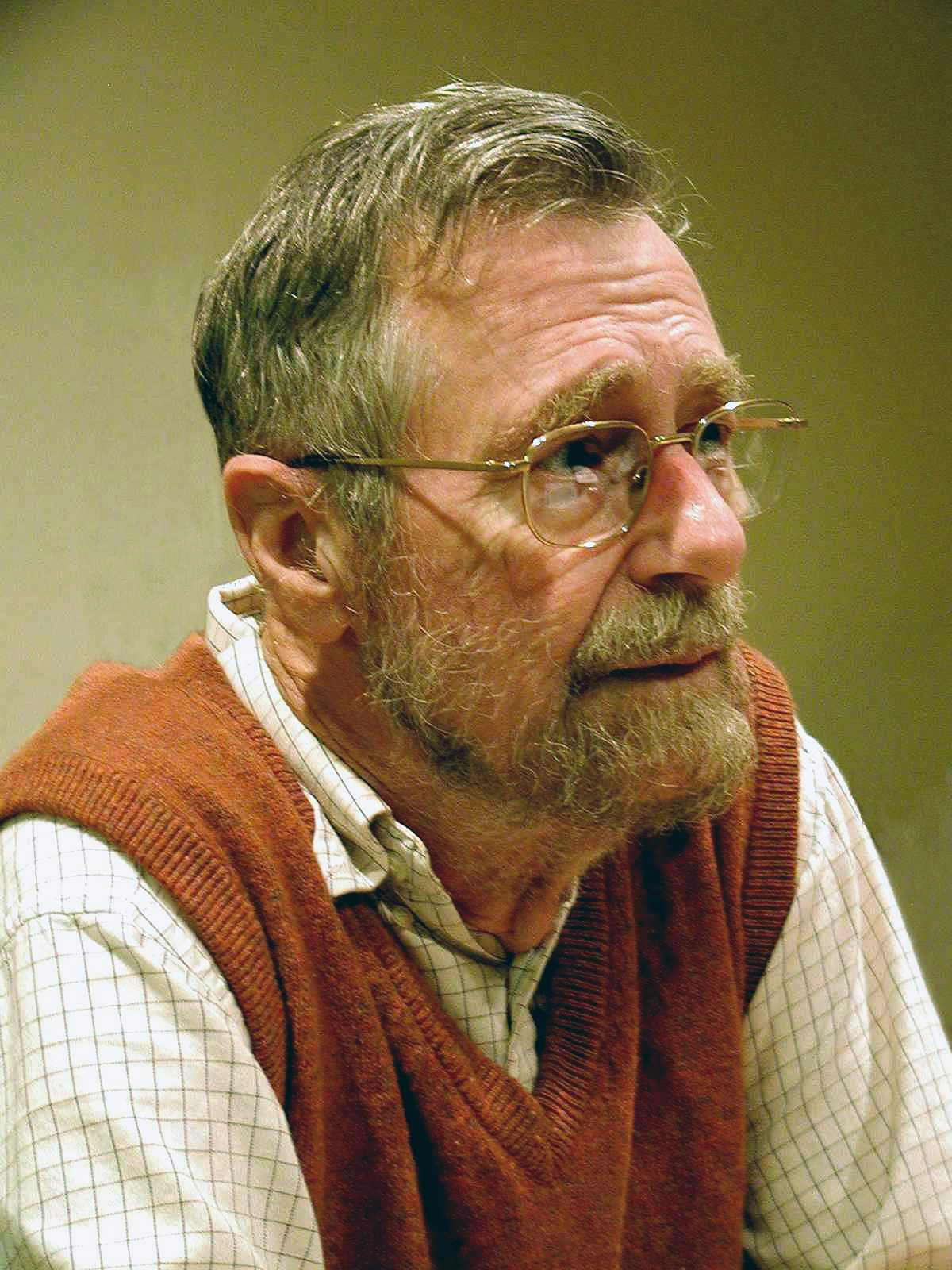 1972 Turing Award winner 
Inventor of:
Dijkstra’s shortest path algorithm
Semaphores
The THE operating system
Banker’s algorithm

“Progress is possible only if we train ourselves to think about programs without thinking of them as pieces of executable code.”
9/10/24
EECS498-003
17
Verification and the “eradication” of bugs
Frequent quote from verification experts
“We prove that there are no bugs at all…”

Frequent quote from verification skeptics
“Nonsense! You can still have bugs in your spec”

The truth is somewhere in the middle
Yes, your spec may have bugs
But do you prefer inspecting 30 lines for bugs or 30000?
9/10/24
EECS498-003
18
Autograder submissions
Reminder: PS1 deadline is September 19

Dafny timeouts/out of resource
dafny /trace
dafny /rlimit:32700000

Remember to pull the code repo for the starter code of examples presented in class
9/10/24
EECS498-003
19
Some new Dafny syntax
Datatype member functions

datatype Pet = Dog | Cat | Ant | Spider {
  function CountLegs() : int {
    match this
      case Dog => 4
      case Cat => 4
      case Ant => 6
      case Spider => 8
  }
}

function ShoesForTwo(pet: Pet) : int {
  2 * pet.CountLegs()
}
9/10/24
EECS498-003
20
Some new Dafny syntax
Calc statements

assert a == b;
assert b == c;
assert c == d;

calc {
  a;
  b;
  c;
  d;
}
9/10/24
EECS498-003
21
Some new Dafny syntax
Calc statements

assert a == b;
assert b == c;
assert c == d;

calc {
  a;
  { MyUsefulLemma(a,b); }
  b;
  c;
  d;
}
9/10/24
EECS498-003
22
Some new Dafny syntax
Calc statements

assert a == b;
assert b == c;
assert c == d;

calc ==> {
  a;
  { MyUsefulLemma(a,b); }
  b;
  c;
  d;
}
9/10/24
EECS498-003
23
Some new Dafny syntax
Choose operator

assert 1 % 7 == 1;
assert exists x :: x % 7 == 1;
var x :| x % 7 == 1;

Choose x such that...
9/10/24
EECS498-003
24